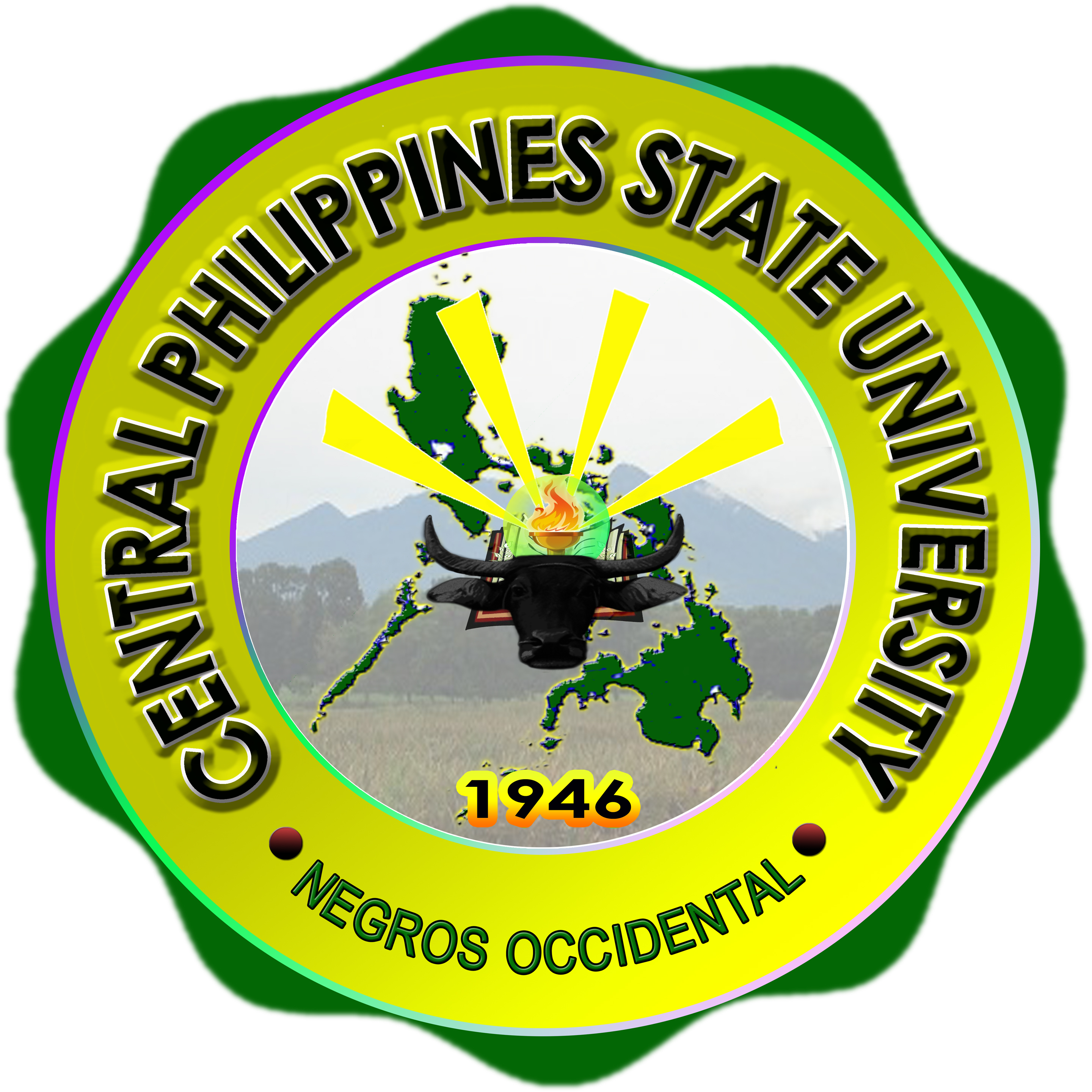 Central Philippines State University
Kabankalan City, Negros Occidental
An Act Instituting a Science and Technology Scholarship Program and Other Purposes
Republic Act No. 7687
Graduate School
Prepared by:
Group 1
PhD Students
RA No. 7687
Sec 1: Title - Science and Technology Scholarship Act of 1994

Sec 2: Statement of Policy – Science and technology are essential for national development and progress. The State shall give priority to research and development, invention, innovation and their utilization; and to science and technology education, training and services.
RA No. 7687
Sec. 3. General Objectives. — To carry out the foregoing policy, this Act strengthens the country's science and technology manpower by creating a pool of scientists, engineers and technicians who shall fill the needs of industrialization. 
Towards this end, scholarships shall be provided to finance the education of poor, talented and deserving students desiring to pursue a degree or training in areas of science and technology as are recognized or permitted by law. 

S 2: Statement of Policy – Science and technology are essential for national development and progress. The State shall give priority to research and development, invention, innovation and their utilization; and to science and technology education, training and services.
RA No. 7687
Sec. 4. Science and Technology Scholarship Fund. — There is hereby created a Science and Technology Scholarship Fund, hereinafter known as the Fund, to be administered by the Department of Science and Technology (DOST).

Sec. 5. Appropriations. — The amount necessary to carry out the initial implementation of this Act, shall be charged against the current Fiscal Year Appropriations of the DOST.
RA No. 7687
Sec 6. Coverage. — The grant of any scholarship award from the Fund shall be applied only in the field of science, mathematics, engineering, and such other areas in the undergraduate or postgraduate courses as may be provided for in the rules and regulations to be promulgated by the DOST and the Department of Education, Provided, however, That the scholarship grant for the postgraduate level shall not be limited to those scholars or recipients who are graduates of the undergraduate scholarship program.
RA No. 7687
Sec. 7. Assistance to Grantees. — The grantee of the scholarship program under this Act is entitled to financial assistance which may include tuition and other school fees, outright grant for prescribed textbooks and essential school supplies, outright grant for prescribed military science and physical education uniform, transportation expenses and monthly living allowance.
RA No. 7687
Sec. 8. Qualifications. — In order to qualify for the scholarship program, the applicant must be:  
a.) a member of the top five percent (5%) of the high school graduating class, regardless of gender, religion, and cultural affiliation;  
b.) a resident of the municipality for the last four (4) years prior to availing of the scholarship, as attested by the school records; and 
c.) of good moral character and in good health.
RA No. 7687
Sec. 9. Value Formation Program. — The scholarship program under this Act shall be supported by appropriate courses for value formation of scholars that will inculcate in them the virtues of nationalism, industriousness, honesty, commitment to national development and an effective work ethic..
RA No. 7687
Sec. 10. Distribution of Scholarship Slots. — The DOST in line with this Act shall provide for a proportional and equitable allotment of slots for identified fields of S and T to attain a balanced distribution of manpower in terms of number and expertise. The DOST shall organize a program geared towards enlisting at least two (2) scholars in each municipality of the Philippines and at least ten (10) scholars for those congressional districts without municipality.
RA No. 7687
Sec. 11. Place of Study in the Country. — The recipient of the scholarship privileges under this Act shall be required to pursue their degree program and/or the vocational, technical, or other courses specified under this Act at any academic or training institutions duly accredited by the DECS and the DOST and in private schools accredited by Federation of Accrediting Agencies in the Philippines (FAAP).
RA No. 7687
Sec. 12. Place of Study Outside the Home Country. — The scholarship grant provided herein shall not be limited to studying only in any school in this country but would include scholars who can be granted the opportunity to study abroad in schools specializing in courses stated therein: Provided, however, That a grantee who has qualified for study abroad must execute an undertaking binding himself to return to the country to fulfill his service obligation on the basis of the length of his scholarship.
RA No. 7687
Sec. 13. Service Obligation. — Immediately upon completion of a Bachelor of Science course, a scholar shall serve the country on full-time basis only along his field of training for a minimum period equivalent to the length of time a scholar enjoyed the scholarship by rendering service to his province or municipality by organizing technology-based livelihood activities or enterprises, teaching, or such other service related to the course or training he has completed, and, for this purpose, requiring the execution of a contract between the Government and the scholar incorporating the details of the said service obligation.
RA No. 7687
Sec. 14. Post Scholarship Incentives. — In order to encourage graduates of the scholarship program under this Act to serve in fulfillment of their service obligation and entice them to continue to stay and serve in the country even beyond their service obligation, they shall be entitled to the following incentives:  

a.) priority for job placement in the Government or in the private sector in positions appropriate to their area of education or training;
RA No. 7687
Sec. 14. Post Scholarship Incentives. — 
b.) grants-in-aid and access to government research facilities in the conduct of research and development projects and other service and technology activities; 
c.) access to credit with liberal terms from government banks and financial institutions; chan robles virtual law library
RA No. 7687
Sec. 14. Post Scholarship Incentives. — 

d.) payment of hardship and/or hazard allowance to those who are engaged in research and other science and technology activities that posed danger and caused hardship to their well-being; and  

e.) travel and accident insurance coverage.
RA No. 7687
Sec. 15. Advisory Committee. — There is hereby created a committee composed of the Secretary of Science and Technology as Chairman, and the Secretaries or Heads of the following departments or agencies or their chosen representatives as members: DepEd; Budget and Management; Agriculture; Trade and Industry; Interior and Local Government; Finance and the National Economic and Development Authority; and two (2) representatives from the private sector one (1) of whom shall come from the Philippine Chamber of Commerce and Industry and one (1) from other sectors.
RA No. 7687
Sec. 16. Implementing Body. — The scholarship program herein provided shall be directly implemented by the DOST through the Science Education Institute. 

Sec. 17. Rules and Regulations. — Within thirty (30) days from the approval of this Act, the DOST in joint collaboration with the DECS shall promulgate the necessary rules and regulations for the effective implementation of the provisions thereof.
RA No. 7687
Sec. 18. Transitory Provisions. — Within sixty (60) days from effectivity of this Act, existing state colleges and universities and private schools with curriculum offerings on science and technology shall ipso facto be deemed accredited
Sec. 19. Repealing Clause. — All laws, decrees, orders, rules and regulations, or portions thereof, inconsistent with this Act are hereby repealed or modified accordingly.
RA No. 7687
Sec. 20. Separability Clause. — In the event any of the provisions of this Act is declared unconstitutional, the validity of the other provisions shall not be affected by such declaration. 

Sec. 21. Effectivity. — This Act shall take effect upon its approval.
THANK YOU